СТРАТИФІКАЦІЙНИЙ ПІДХІД ДО СОЦІАЛЬНОЇ СТРУКТУРИ
План:
1. Поняття соціального простору, виміри соціального простору в розумінні соціальної структури
2. Сутність стратифікаційного підходу 
3. Теорії соціальної стратифікації
4. Критерії соціальної стратифікації за різними авторами
Поняття структури як будови, розташування, впорядкування певної сукупності елементів та зв'язків між ними, завжди виникає тоді, коли є розуміння якоїсь системи, або простору. В нашому випадку мова йде про соціальний простір.     Осмислення соціального простору  відбувається за аналогією з фізичним простором, що проявляється у використанні метафор, запозичених із царини фізичного простору.
Говорячи про фізичний простір, ми в першу чергу, уявляємо якусь точку відліку, відносно якої розглядається розташування фізичних об'єктів.       Тобто, фізичний простір уявляється всесвітом фізичних об'єктів.
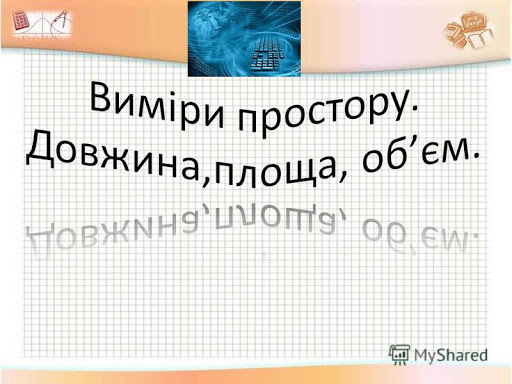 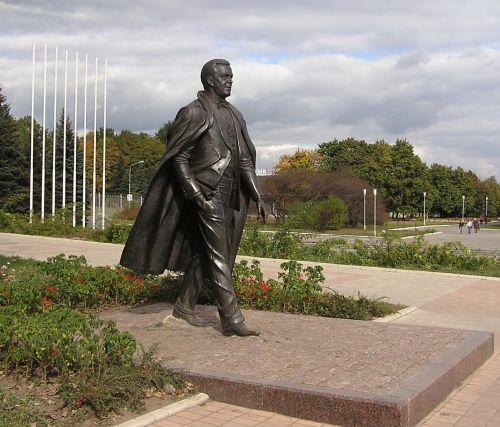 Соціальний простір
Соціальний простір теж можна уявити як всесвіт, існування якого неможливе без  людей, а точніше без їхньої взаємодії.
Основну відмінність фізичного простору від соціального П. Сорокін вбачав у кількості вимірів. Якщо фізичний простір – трьохвимірний, то соціальний – багатовимірний і залежить від варіантів групування соціальних індивідів
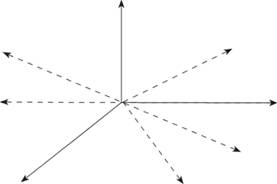 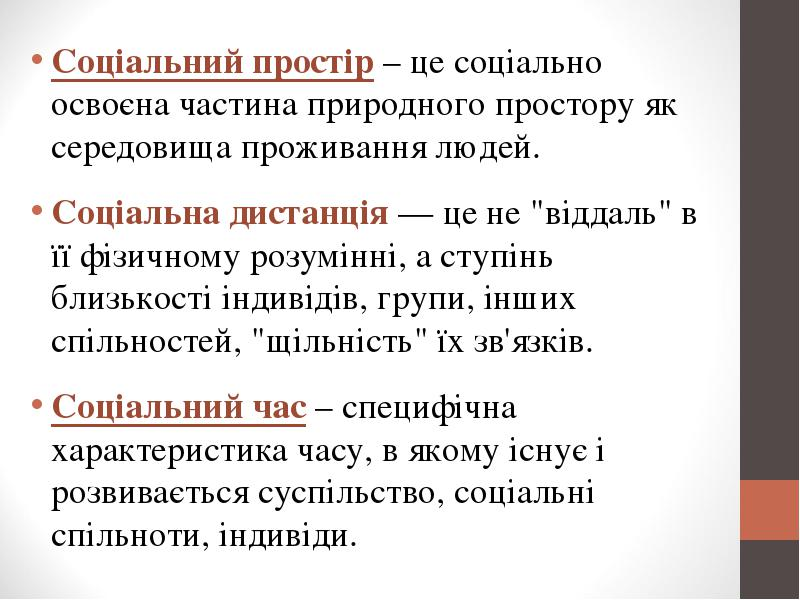 Соціальна структура і соціальна стратифікація
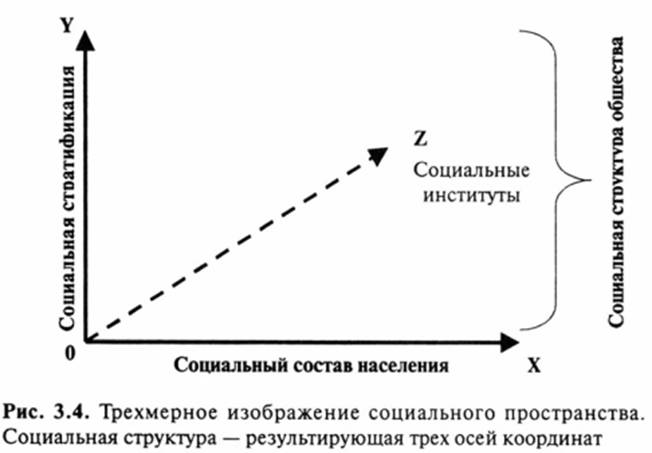 Стратифікаційний підхід для опису соціальної структури використовується тоді, коли в основі структурування лежить критерій нерівності між групами людей.
Тоді, соціальна структура описується у соціології поняттям "соціальна стратифікація".
Стратифікація базується на тому, що певні соціальні відмінності між людьми набувають характеру ієрархічного ранжирування.
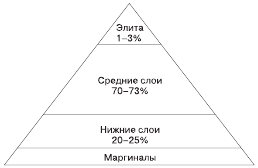 Стратифікація (від лат. strata - прошарок) - поняття, яке в соціології означає:1) багатовимірну ієрархічно організовану структуру соціальної нерівності, що притаманна будь-якому суспільству;
2) процес, під час якого групи людей ієрархічно вибудовуються відповідно до певної шкали нерівностей.
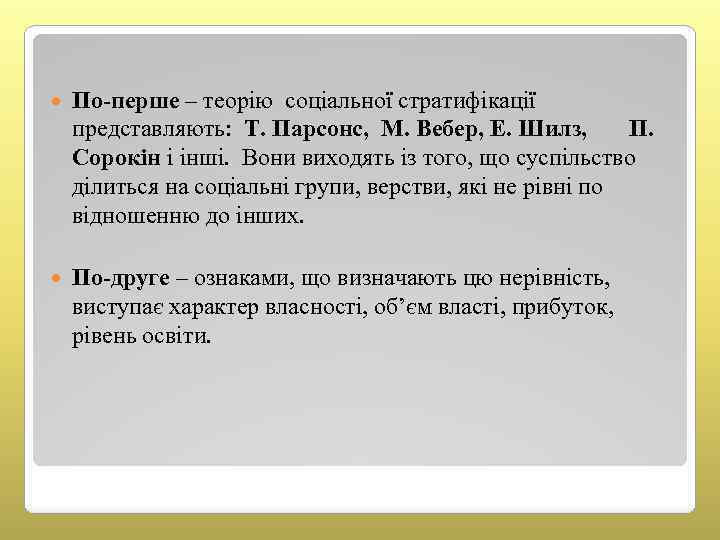 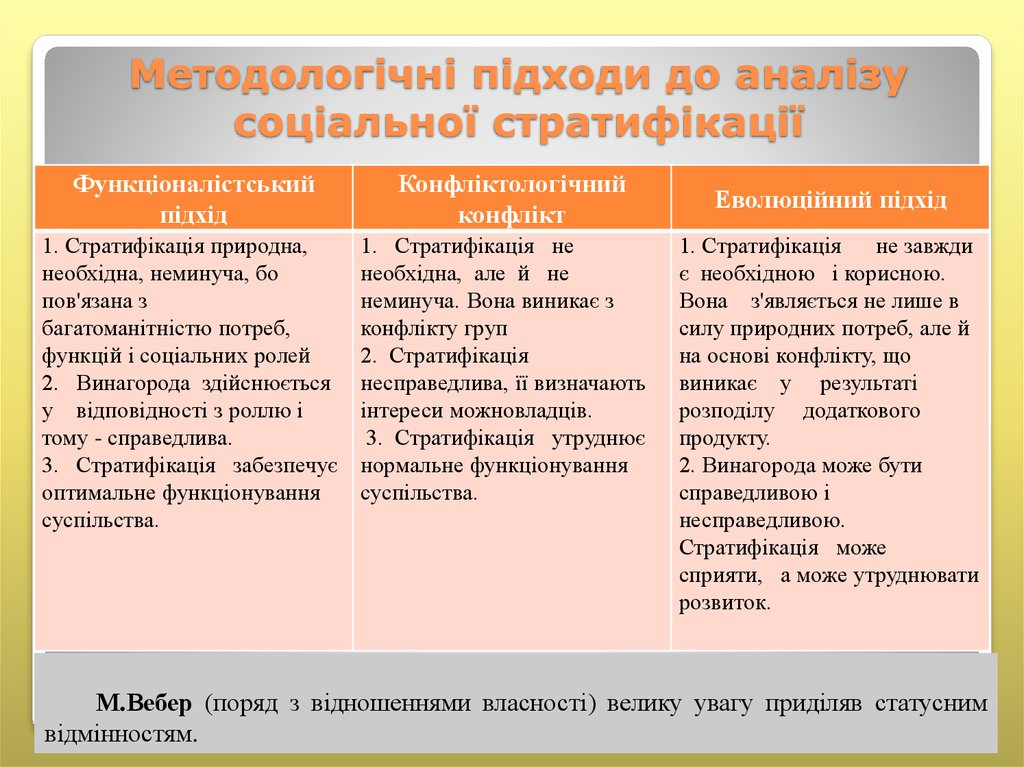 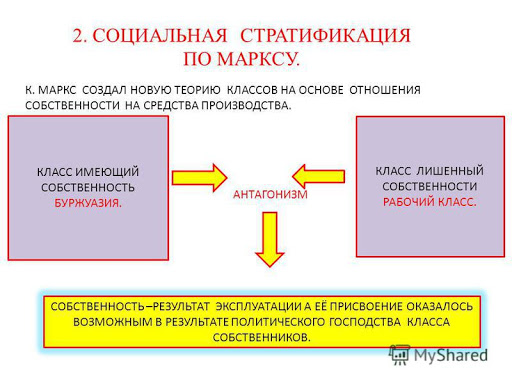 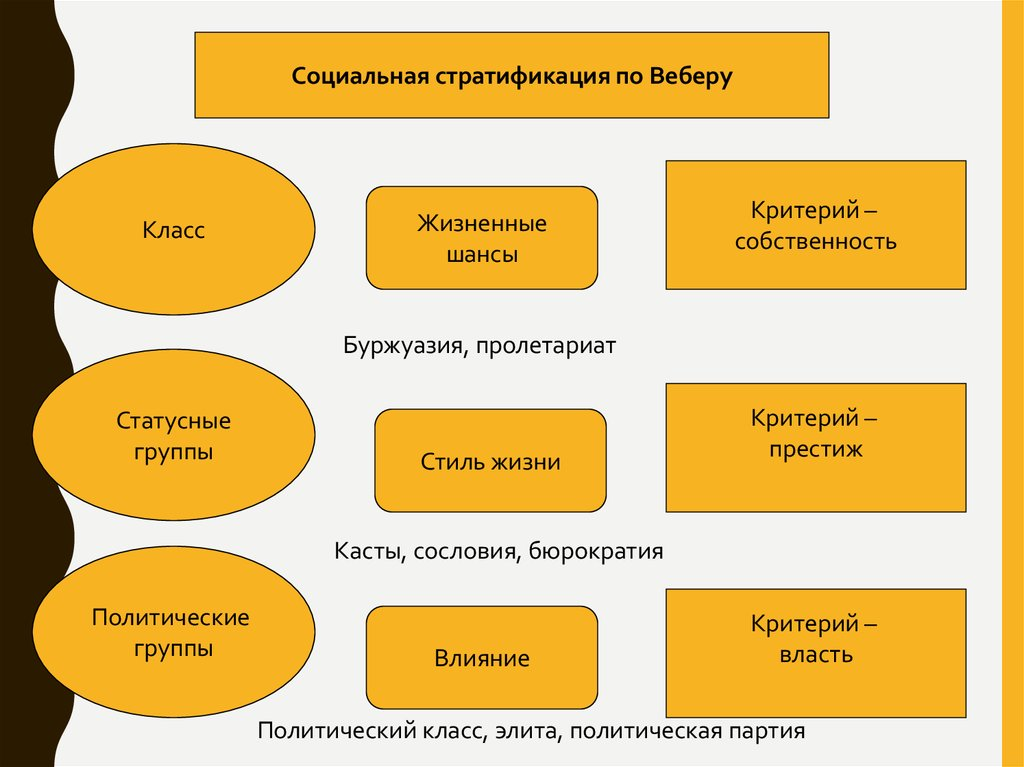 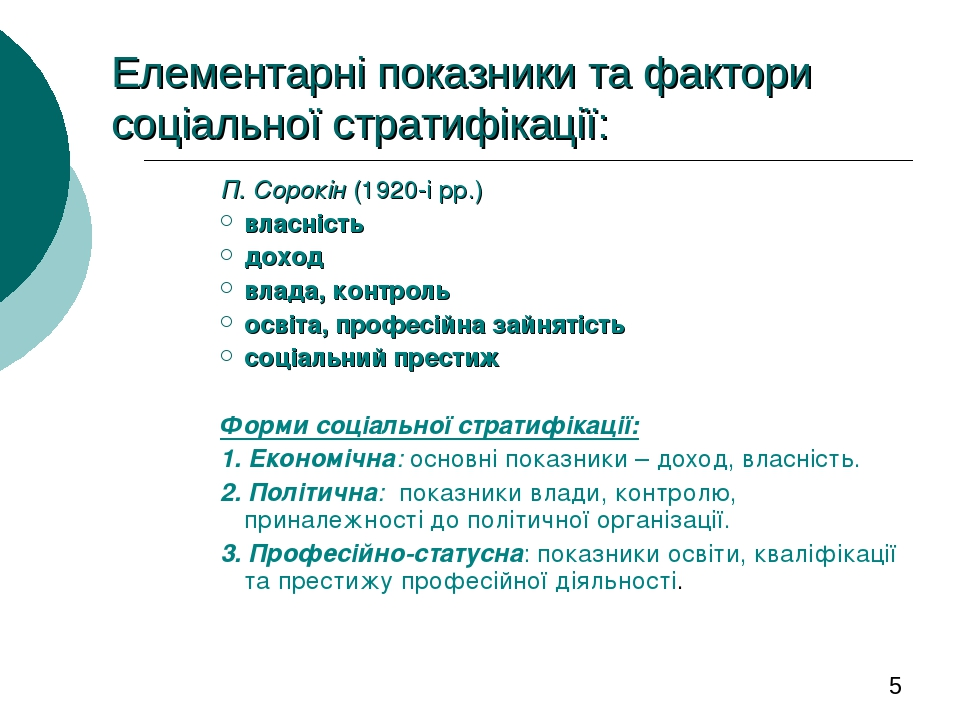 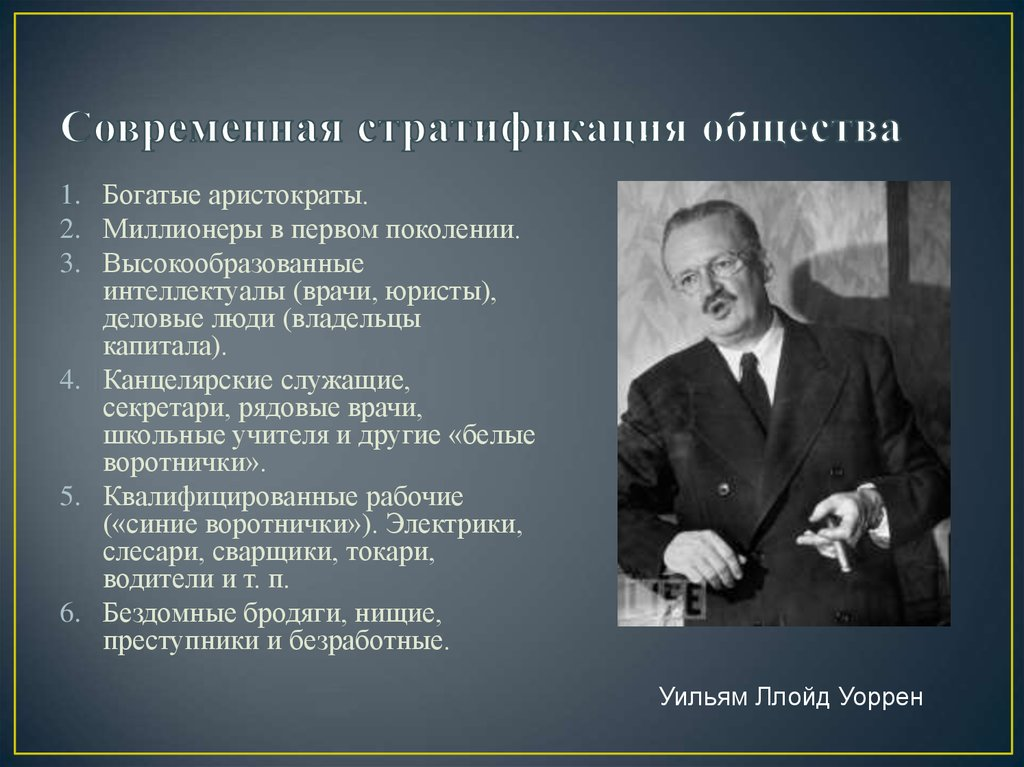 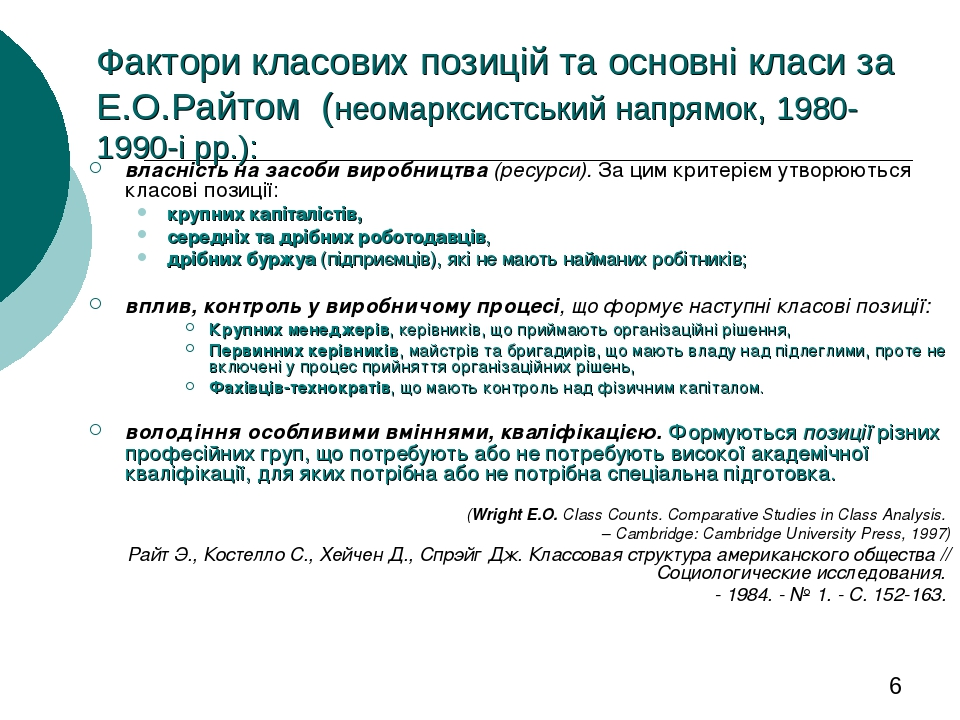